BUSINESS TEMPLATE
论文答辩学院框架模板
Just for today I will try to live through this day only and not tackle my whole life problem at once. Just for today I will try to live through this day only and not tackle my whole life problem at once.
C O N T E N T
研究方法及过程
选题的背景及意义
0 1
0 2
您的内容打在这里，或者通过复制您的文本后，在此框中选择粘贴，并选择只保留文字。
您的内容打在这里，或者通过复制您的文本后，在此框中选择粘贴，并选择只保留文字。
研究成果展示及其应用
论文总结
0 3
0 4
您的内容打在这里，或者通过复制您的文本后，在此框中选择粘贴，并选择只保留文字。
您的内容打在这里，或者通过复制您的文本后，在此框中选择粘贴，并选择只保留文字。
选题的背景及意义
0 1
THIS IS A ART TEMPLATE ,THE TEMPLATE DESIGN BY THANK YOU WATCHING THIS ONE.
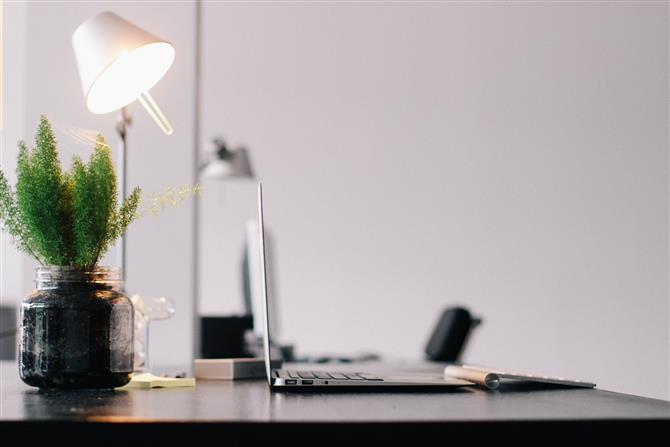 您的内容打在这里，或者通过复制您的文本后，在此框中选择粘贴，并选择只保留文字。
您的内容打在这里，或者通过复制您的文本后，在此框中选择粘贴，并选择只保留文字。
您的内容打在这里，或者通过复制您的文本后，在此框中选择粘贴，并选择只保留文字。
您的内容打在这里，或者通过复制您的文本后，在此框中选择粘贴，并选择只保留文字。
01
02
03
04
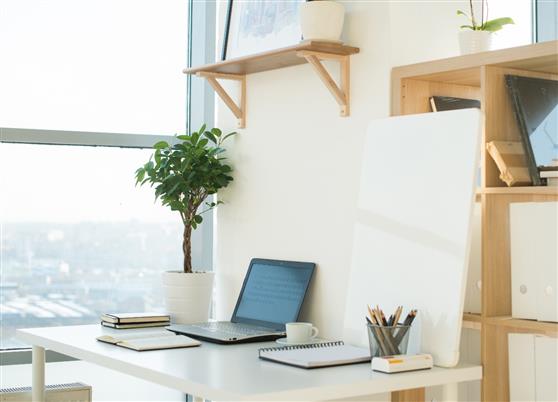 您的内容打在这里，或者通过复制您的文本后，在此框中选择粘贴，并选择只保留文字。您的内容打在这里，或者通过复制您的文本后，在此框中选择粘贴，并选择只保留文字.

您的内容打在这里，或者通过复制您的文本后，在此框中选择粘贴，并选择只保留文字。您的内容打在这里，或者通过复制您的文本后，在此框中选择粘贴，并选择只保留文字
在这里添加你的文字，图片也可以。在这里可以添加文字内容。在这里添加你的文字，图片也可以。在这里可以添加文字内容。在这里添加你的文字，图片也可以。在这里可以添加文字内容。
在这里添加你的文字，图片也可以。在这里可以添加文字内容。
您的内容打在这里，或者通过复制您的文本后，在此框中选择粘贴，并选择只保留文字。在此录入上述图表的综合描述说明。
90%
您的内容打在这里，或者通过复制您的文本后，在此框中选择粘贴，并选择只保留文字。在此录入上述图表的综合描述说明。
20%
您的内容打在这里，或者通过复制您的文本后，在此框中选择粘贴，并选择只保留文字。在此录入上述图表的综合描述说明。
40%
研究方法及过程
0 2
THIS IS A ART TEMPLATE ,THE TEMPLATE DESIGN BY THANK YOU WATCHING THIS ONE.
0 1
0 3
hours that Just for today I will try to live through this day only and not tackle my whole life problem at once.
hours that Just for today I will try to live through this day only and not tackle my whole life problem at once.
标 题
0 2
0 4
hours that Just for today I will try to live through this day only and not tackle my whole life problem at once.
hours that Just for today I will try to live through this day only and not tackle my whole life problem at once.
添加标题
您的内容打在这里，或者通过复制您的文本后，在此框中选择粘贴，并选择只保留文字
1000
添加标题
1500
您的内容打在这里，或者通过复制您的文本后，在此框中选择粘贴，并选择只保留文字
添加标题
800
您的内容打在这里，或者通过复制您的文本后，在此框中选择粘贴，并选择只保留文字
0 1
0 2
0 3
0 4
您的内容打在这里，或者通过复制您的文本后，在此框中选择粘贴，并选择只保留文字。
您的内容打在这里，或者通过复制您的文本后，在此框中选择粘贴，并选择只保留文字。
您的内容打在这里，或者通过复制您的文本后，在此框中选择粘贴，并选择只保留文字。
您的内容打在这里，或者通过复制您的文本后，在此框中选择粘贴，并选择只保留文字。
研究成果展示及其应用
0 3
THIS IS A ART TEMPLATE ,THE TEMPLATE DESIGN BY THANK YOU WATCHING THIS ONE.
您的内容打在这里，或者通过复制您的文本后，在此框中选择粘贴，并选择只保留文字。您的内容打在这里，或者通过复制您的文本后，在此框中选择粘贴，并选择只保留文字.

您的内容打在这里，或者通过复制您的文本后，在此框中选择粘贴，并选择只保留文字。您的内容打在这里，或者通过复制您的文本后，在此框中选择粘贴，并选择只保留文字
您的内容打在这里，或者通过复制您的文本后，在此框中选择粘贴，并选择只保留文字。您的内容打在这里，或者通过复制您的文本后，在此框中选择粘贴，并选择只保留文字。
您的内容打在这里，或者通过复制您的文本后，在此框中选择粘贴，并选择只保留文字
您的内容打在这里，或者通过复制您的文本后，在此框中选择粘贴，并选择只保留文字
4
2
点击此处添加标题
点击此处添加标题
3
1
点击此处添加标题
点击此处添加标题
您的内容打在这里，或者通过复制您的文本后，在此框中选择粘贴，并选择只保留文字
您的内容打在这里，或者通过复制您的文本后，在此框中选择粘贴，并选择只保留文字
点击添加小标题
您的内容打在这里，或者通过复制您的文本后，在此框中选择粘贴，并选择只保留文字。
您的内容打在这里，或者通过复制您的文本后，在此框中选择粘贴，并选择只保留文字。
点击添加
文字点击添加
文字
点击添加
文字点击
点击添加
文字
点击添加
文字
论文总结
0 4
THIS IS A ART TEMPLATE ,THE TEMPLATE DESIGN BY THANK YOU WATCHING THIS ONE.
1
2
3
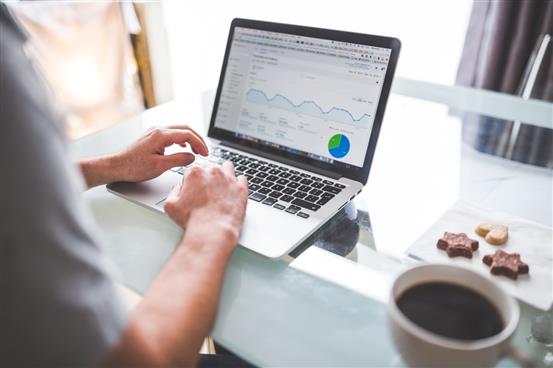 Solar Energy
Solar Energy
Solar Energy
在这里添加你的文字，图片也可以。在这里可以添加文字内容。
在这里添加你的文字，图片也可以。在这里可以添加文字内容。
在这里添加你的文字，图片也可以。在这里可以添加文字内容。
4
Solar Energy
在这里添加你的文字，图片也可以。在这里可以添加文字内容。
leave night , Not a sound from the pavement Has the moon lost her memory She is smiling alone In the lamplight  leave night , Not a sound from the pavement Has the moon lost her memory She is smiling alone In the lamplight
leave night , Not a sound from the pavement Has the moon lost her memory She is smiling alone In the lamplight
leave night , Not a sound from the pavement Has the moon lost her memory She is smiling alone In the lamplight
leave night , Not a sound from the pavement Has the moon lost her memory She is smiling alone In the lamplight
01
02
03
04
添加标题
添加标题
添加标题
添加标题
您的内容打在这里，或者通过复制您的文本后，在此框中选择粘贴，并选择只保留文字。
您的内容打在这里，或者通过复制您的文本后，在此框中选择粘贴，并选择只保留文字。
您的内容打在这里，或者通过复制您的文本后，在此框中选择粘贴，并选择只保留文字。
您的内容打在这里，或者通过复制您的文本后，在此框中选择粘贴，并选择只保留文字。
BUSINESS TEMPLATE
感 谢 您 的 观 看
Just for today I will try to live through this day only and not tackle my whole life problem at once. Just for today I will try to live through this day only and not tackle my whole life problem at once.